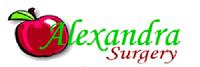 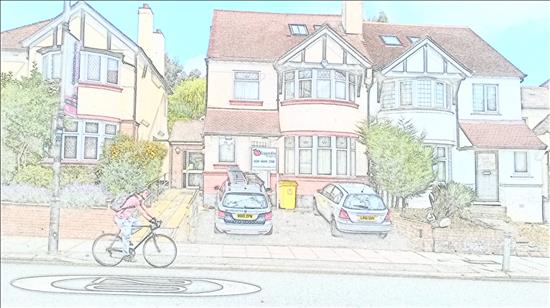 Patient Participation Group
Saturday 30 January 2016
DIABETES
Welcome & Introductions
Thank you for joining us today
A warm welcome to:
patients attending the PPG for the first time
members from Grosvenor Road Surgery PPG (following our merger)
guest from health service in Turkey
Apologies from those who are unable to make it here
Programme
Part 1
Diabetes – the problem
How big is the problem?
What we are doing about it, and why
Will others get it too? (the answer is Yes)
Part 2
Healthy eating in practice
Discussion about our services
Please note:
Keep comments constructive
Feel free to make notes, or take snapshots of the slides
Slides on www.alexandrasurgery.com and on Facebook 
Welcome to take photos of the meeting, but please respect others before you publish in any media
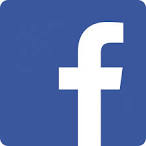 Part 1
DIABETES: THE PROBLEM
How big is the problem (1)
Increasing number of people with diabetes
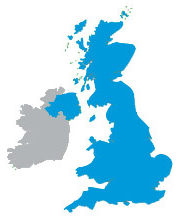 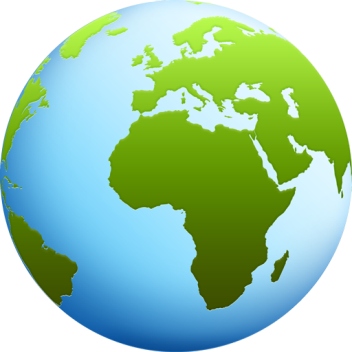 How big is the problem (2)
Alexandra SurgeryAge
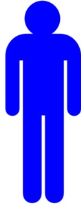 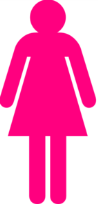 What we do about it and why (1)
Alexandra Surgery looks after patients with:
Type 1 diabetes
Type 2 diabetes		life long conditions
Gestational diabetes
Pre-diabetes 			may become Type 2
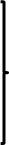 What we do about it and why (2)
Check at least annually:
Support:
What we do about it and why (3)
Based on standards set out for professionals
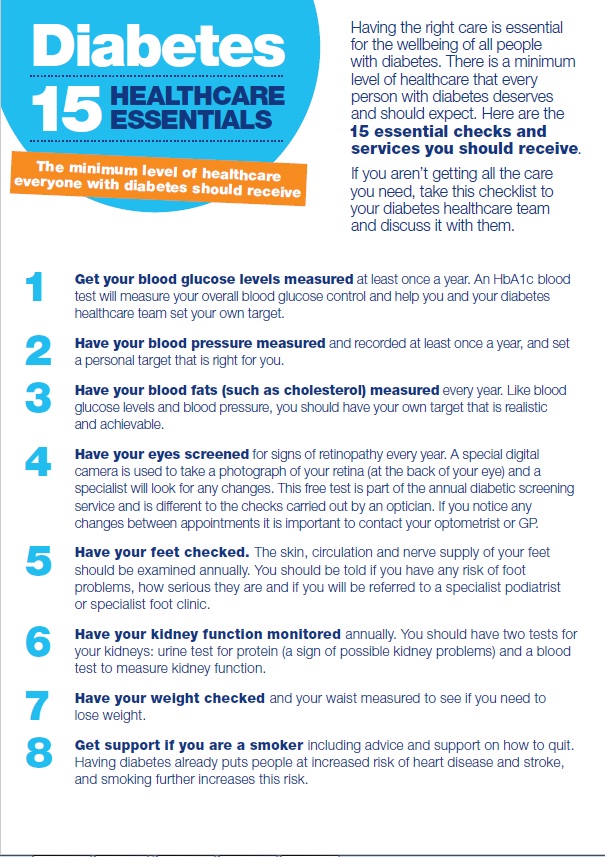 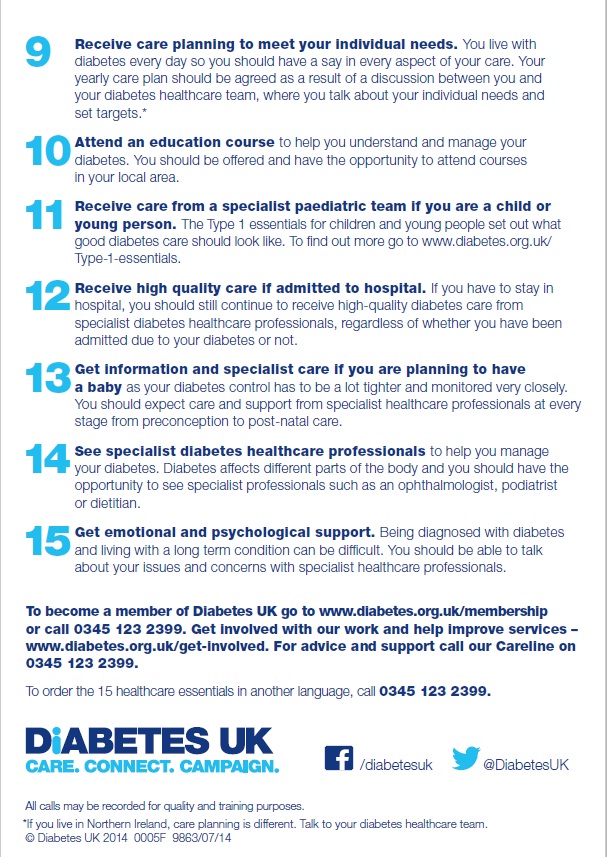 What we do about it and why (4)
Medical research showed: [1] UKPDS study[2] Oxford review of 40 trials[3] Multi risk factor intervention trial
What we do about it and why (5)
Expert Patient Programme (EPP)
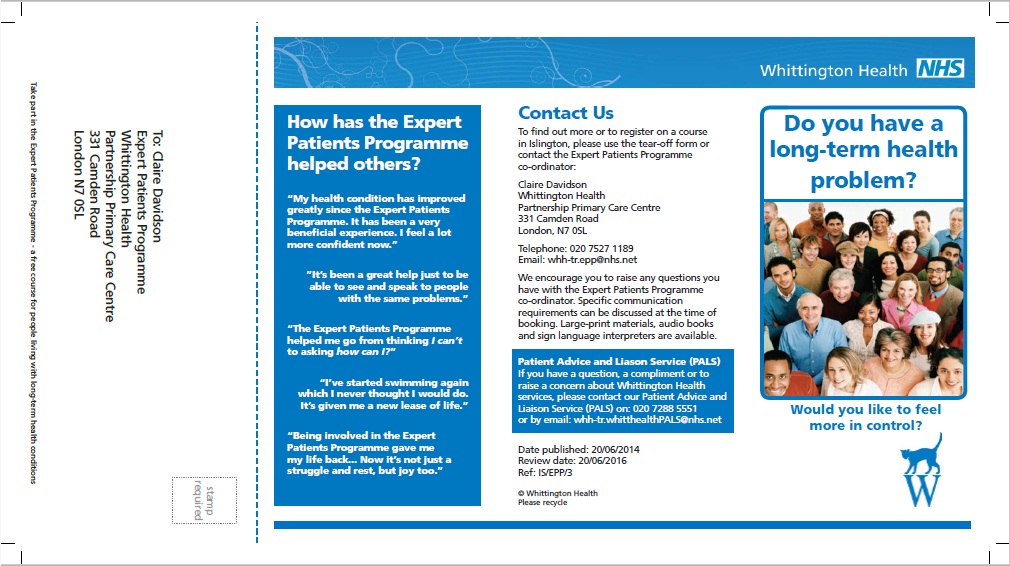 Will others get it too (1)
You don’t have diabetes at present

Your family/ friends don’t have diabetes now

You had transient diabetes during pregnancy

Will you/ they become diabetic later?
Will others get it too (2)
Pre-diabetes (IFG, impaired fasting glycaemia/ IGT, impaired glucose tolerance)
Research in UK:35.3% adults have Pre-diabetes5-10% will develop Type 2 diabetes every year
Will others get it too (3)
Alexandra SurgeryPre-diabetes may have no symptoms, only show up if tested
Risk of getting diabetes:http://riskscore.diabetes.org.uk/ 1. no we cannot change, e.g. age2. yes we can do something about, e.g. girth
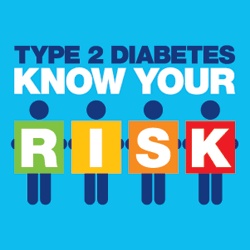 Will others get it too (4)
Risk factors for diabetes
Overweight
Large waist (women over 31 in, men over 37 in)
Afro-Caribbean, Black African, Chinese, South Asian
Age over 40
Parent, brother or sister with diabetes
History of high blood pressure, heart attack, stroke
History of polycystic ovaries, gestational diabetes, baby over 10 lb (4.5 kg)
History of schizophrenia, bipolar illness, depression
Will others get it too (5)
Gestational diabetes
3rd trimester of pregnancy
18% pregnant women in England & Wales
usually disappear after birth
more likely to develop Type 2 diabetes later
Will others get it too (6)
Prevention of diabetes: Lifestyle changes
Healthy balanced diet
Physically active
Avoid over-weight
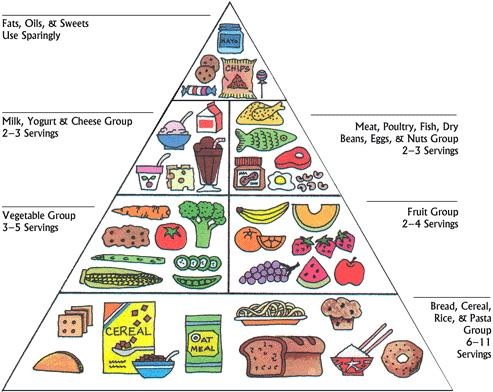 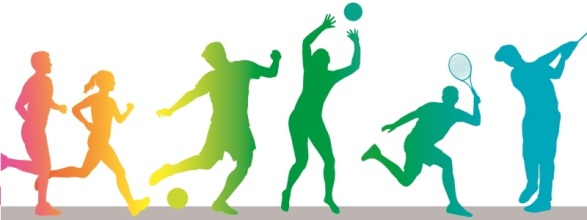 Part 2
DIABETES: FINDING A WAY FORWARD TOGETHER
Group discussion
How can our team ensure you receive the check ups?
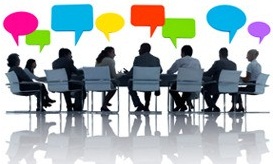 Healthy eating in practice
Millets
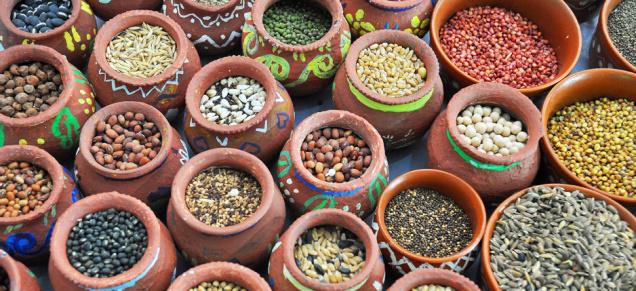 Millets
Nutrition composition10.5% protein, 3.6% fat, 68.8% carbohydrate. 398 kcal/100 g energy. Total dietary fibre content (12.6%) including soluble (4.2%) and insoluble (8.4%) fractions.
Effect (after 28 days)Glucose LDL cholesterol Glycemic index and significance of barnyard millet (Echinochloa frumentacae) in type II diabetics. Ugare R, Chimmad B, Naik R, Bharati P, Itagi S. J Food Sci Technol. 2014 Feb;51(2):392-5.
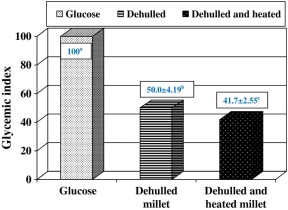